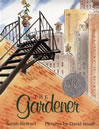 beauty
the quality that pleases both the mind and the senses in art or nature
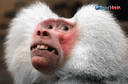 NOT
blooming
having flowers; opening into flowers
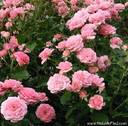 bulbs
round, underground parts from which certain plants grow
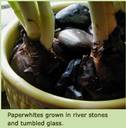 doze
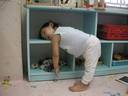 to sleep lightly
humor
the ability to see or show the funny side of things
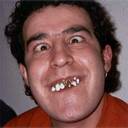 recognizing
Identifying; to identify as something or someone previously seen, known
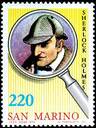 showers
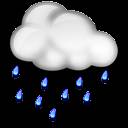 rain that lasts only a short time
sprouting
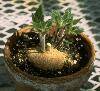 producing new leaves, shoots, buds; beginning to grow